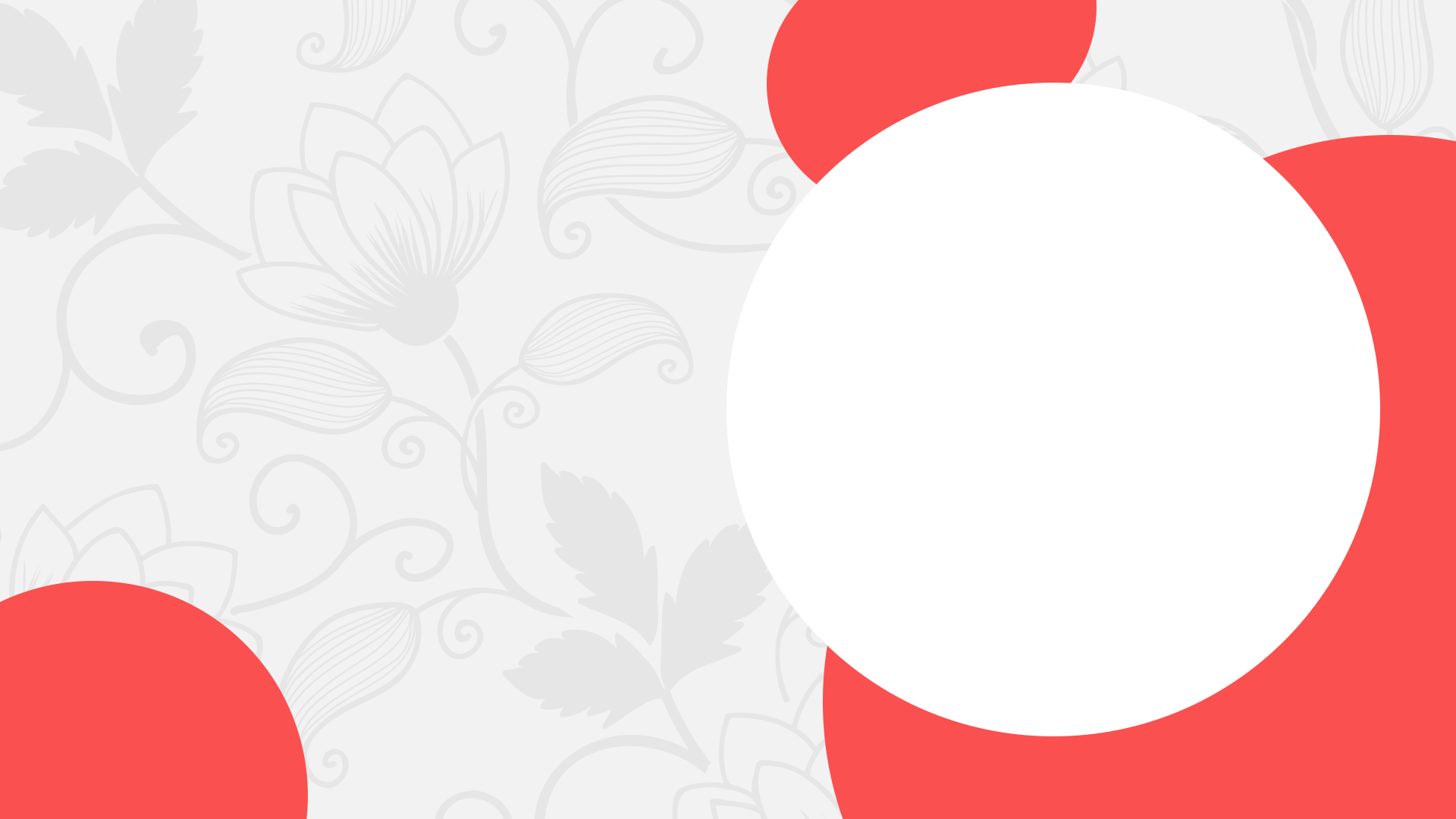 Александр I. Начало правления. 
Реформы 
М. М. Сперанского
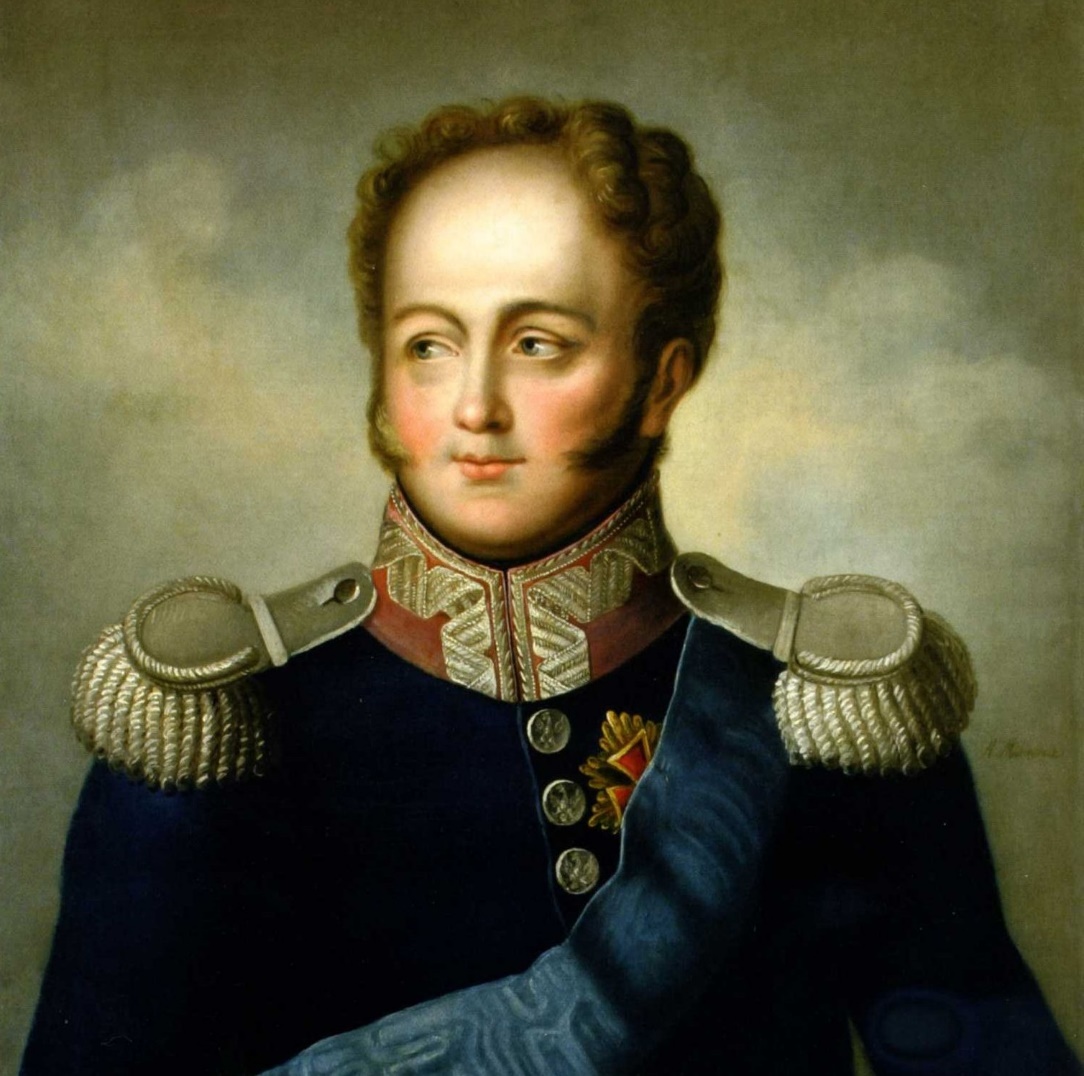 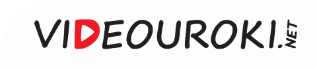 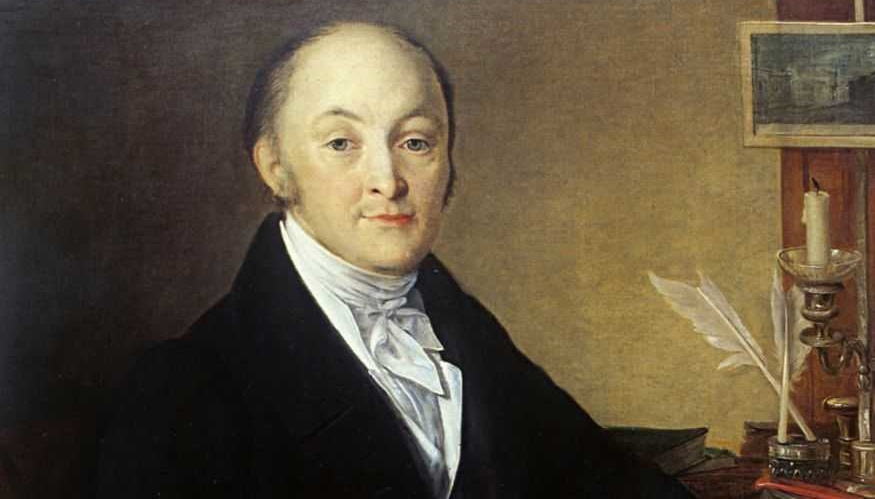 Михаил Михайлович Сперанский родился в семье священно-служителя, поэтому 
он не получил фамилии 
от своего отца.
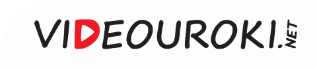 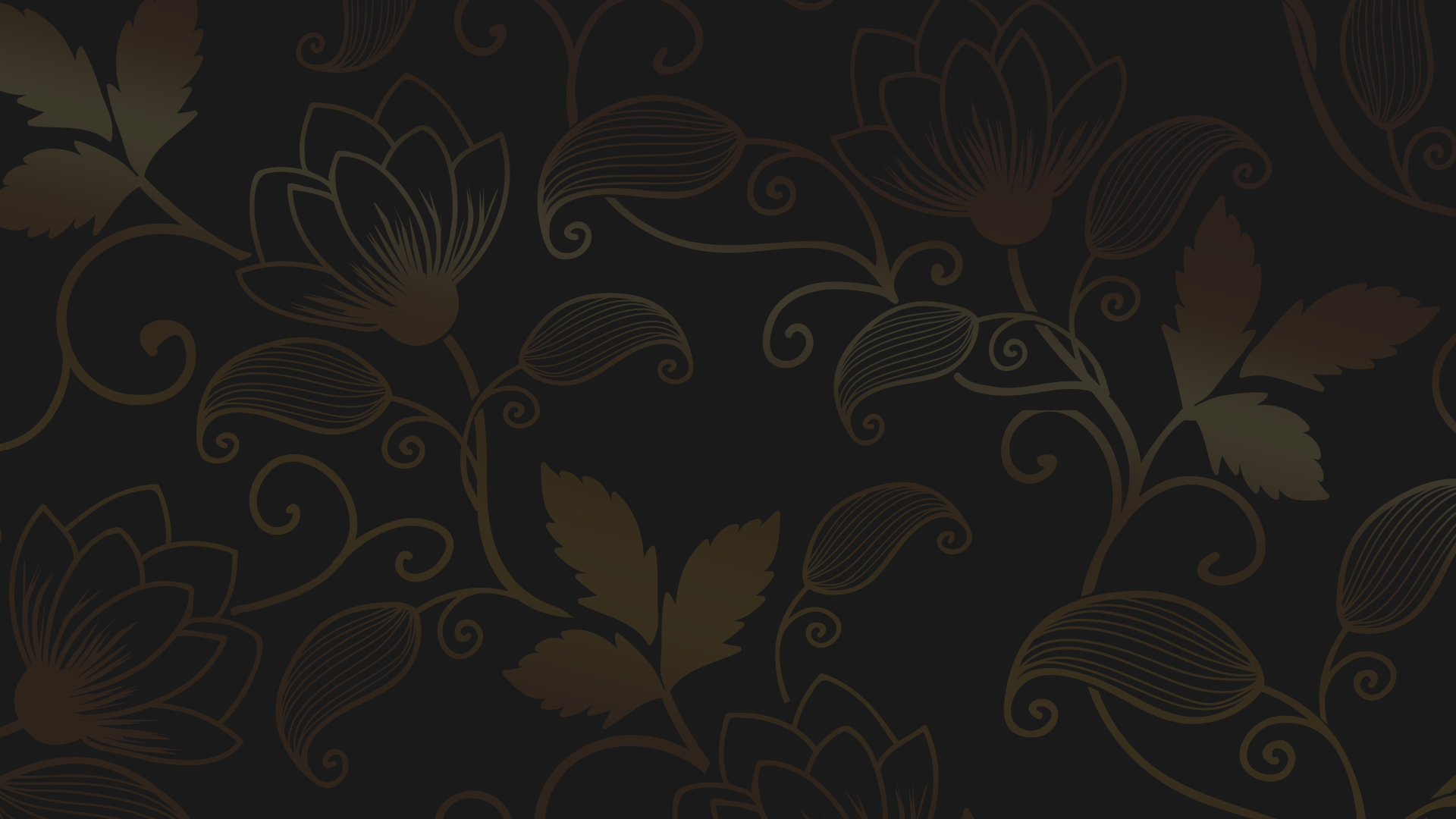 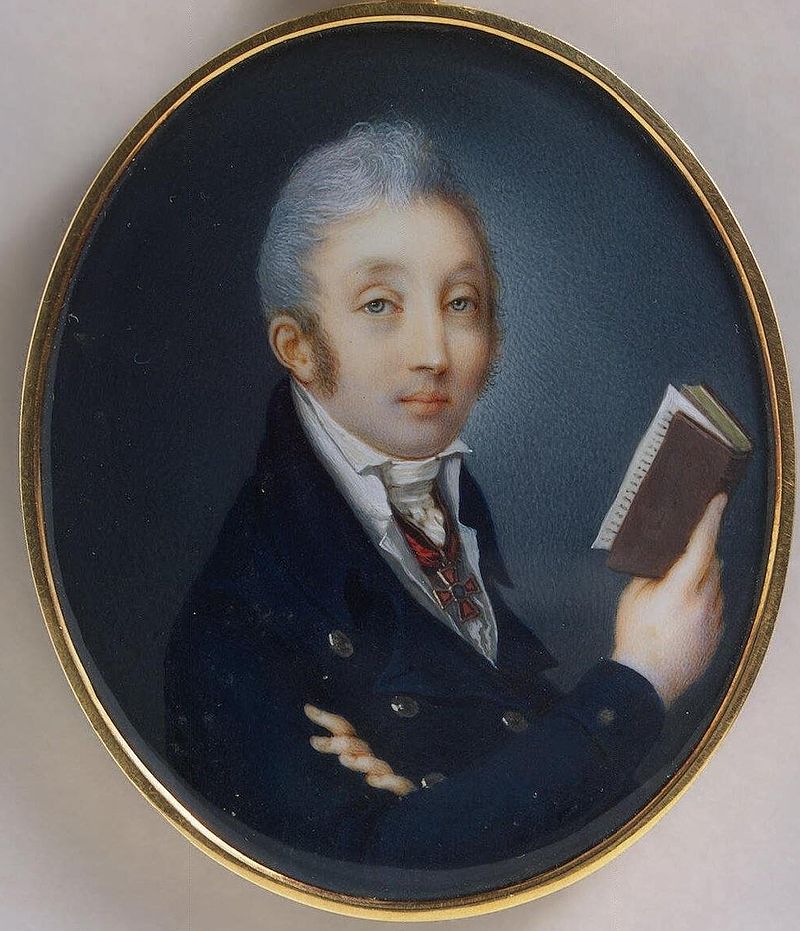 Сперанским Михаила нарёк дядя 
при зачислении во Владимирскую духовную семинарию. 

Фамилия, происходящая 
от латинского „spero“ («надеюсь»), говорила о тех надеждах, которые подавал юный семинарист.
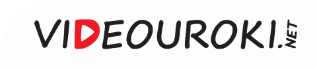 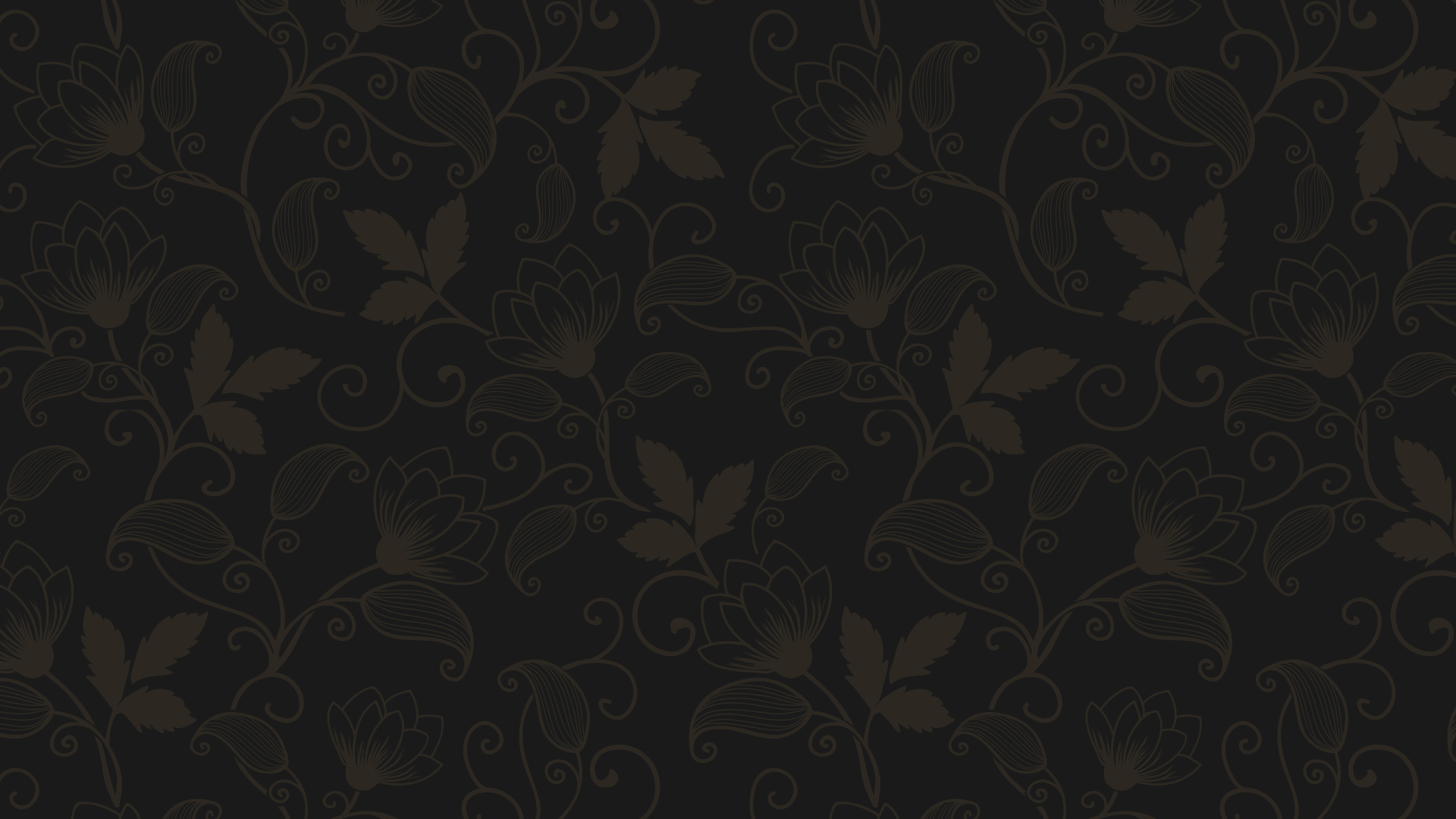 Вопросы занятия
1
Начало правления Александра I.
2
Реформы управления и образования.
3
Крестьянская политика.
Реформаторская деятельность Сперанского.
4
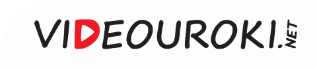 В марте 1801 года российский престол занял Александр I.
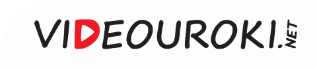 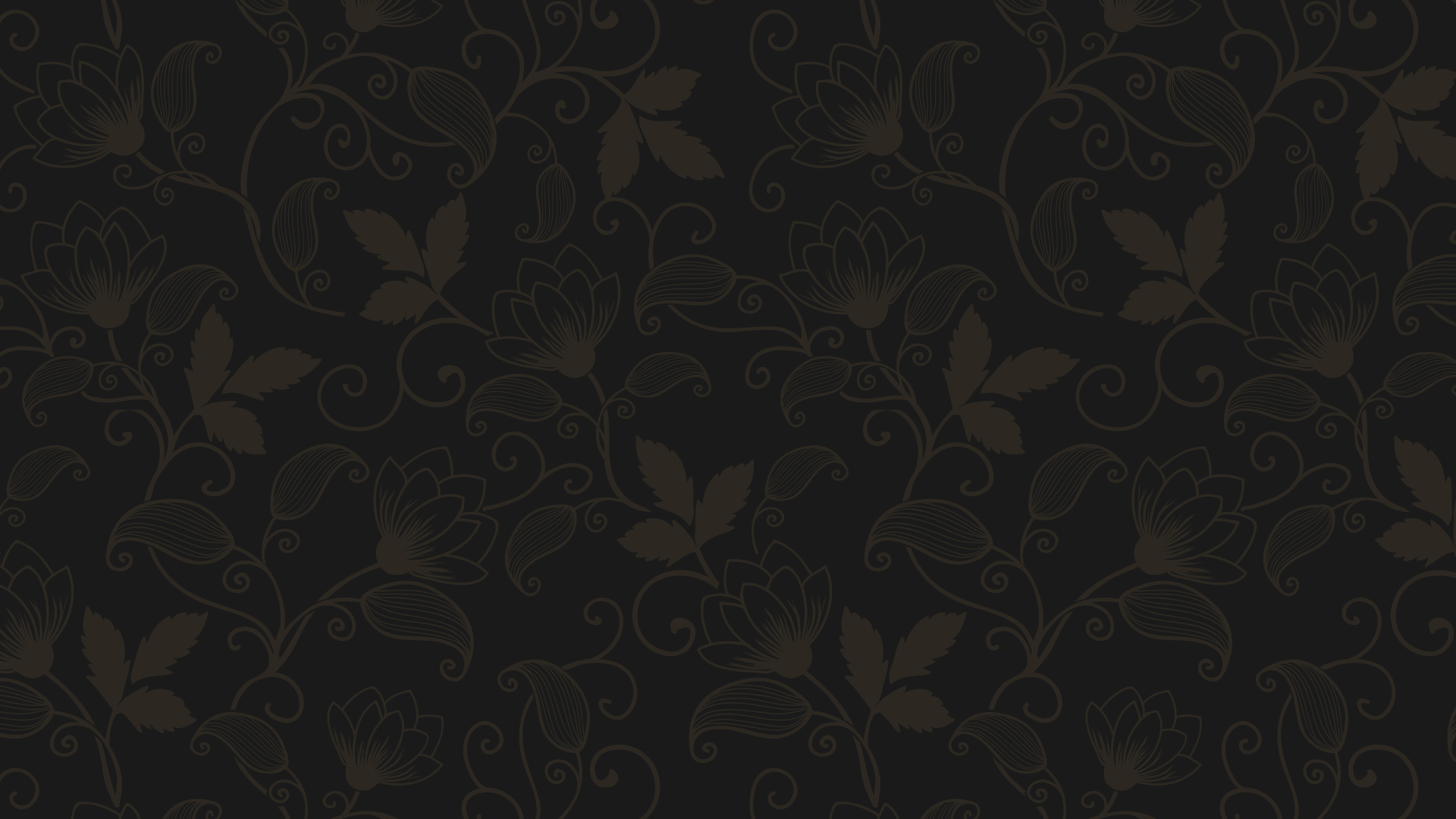 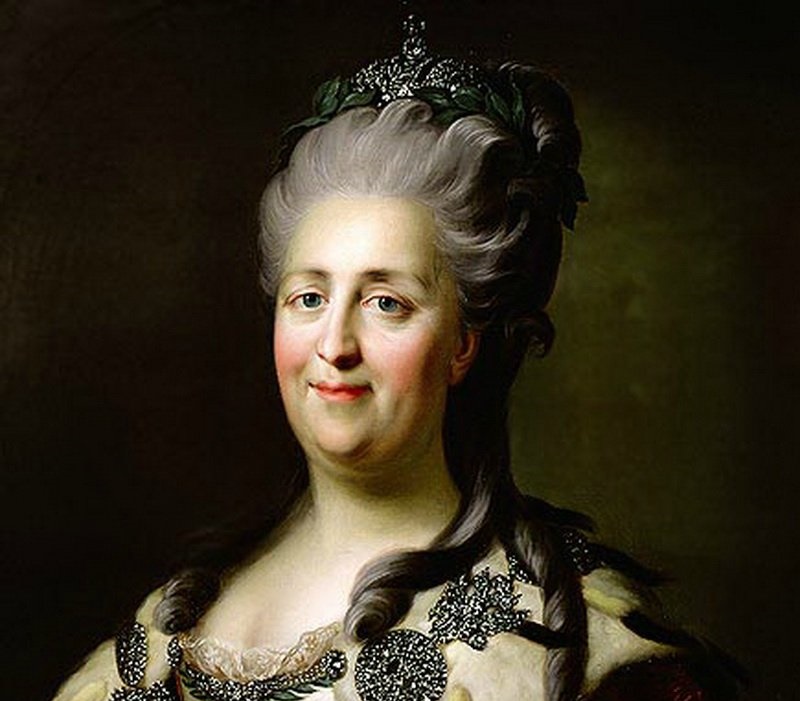 Воспитание Александра I
Большое влияние на характер Александра оказала Екатерина II, занимавшаяся воспитанием внука.
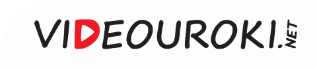 Фредерик 
Лагарп
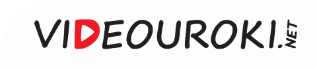 Воспитание Александра I
Отмена крепостного права
Идеи Фредерика Лагарпа
Необходимость введения конституции
Участие парламента 
в принятии законов
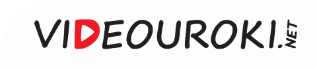 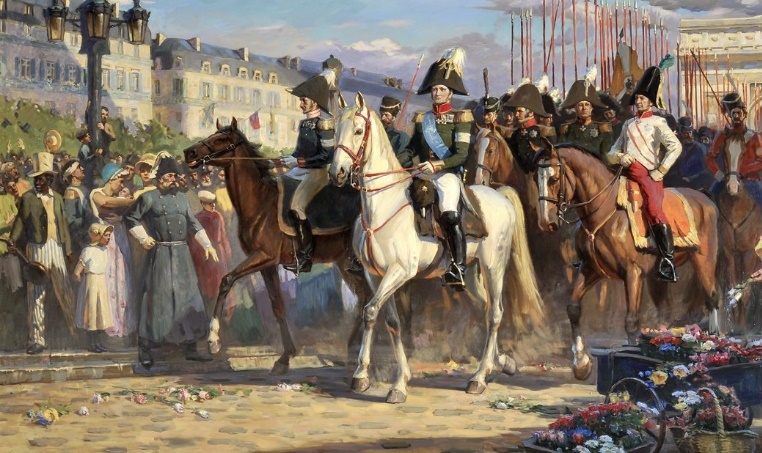 От отца, Павла I, Александр унаследовал любовь к военным парадам. 
Он рассматривал их как показатель неограниченной власти правителя.
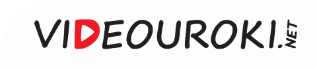 Александр I
1
2
3
Александр I вступил 
на престол в возрасте 
24 лет
Он был полон планов 
по обновлению государства
Вокруг молодого императора сформировался круг единомышленников
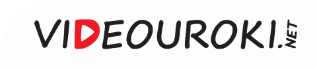 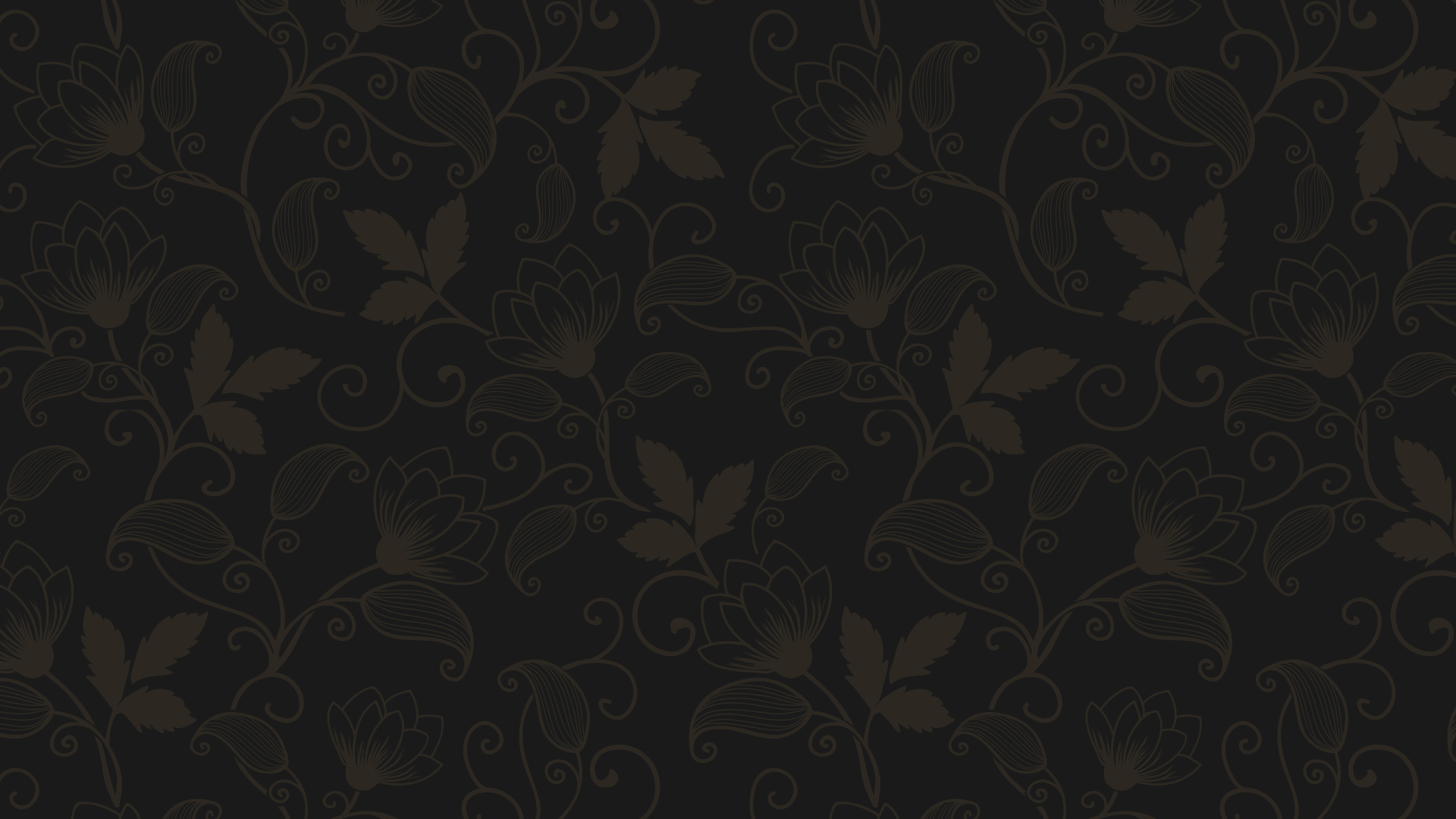 Негласный комитет
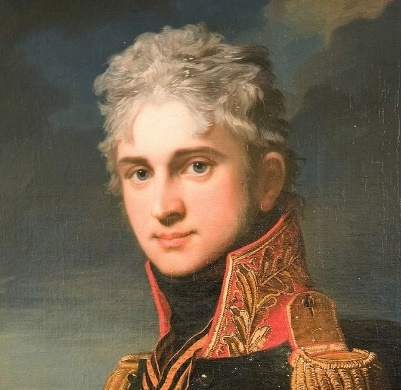 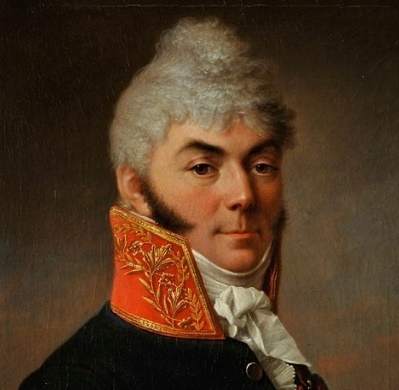 1
Павел Строганов.
2
Николай Новосильцев.
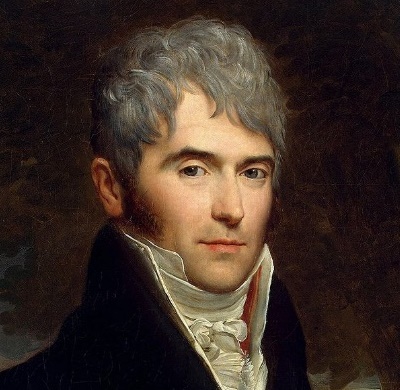 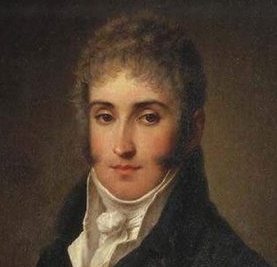 3
Виктор Кочубей.
4
Адам Чарторыйский.
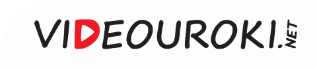 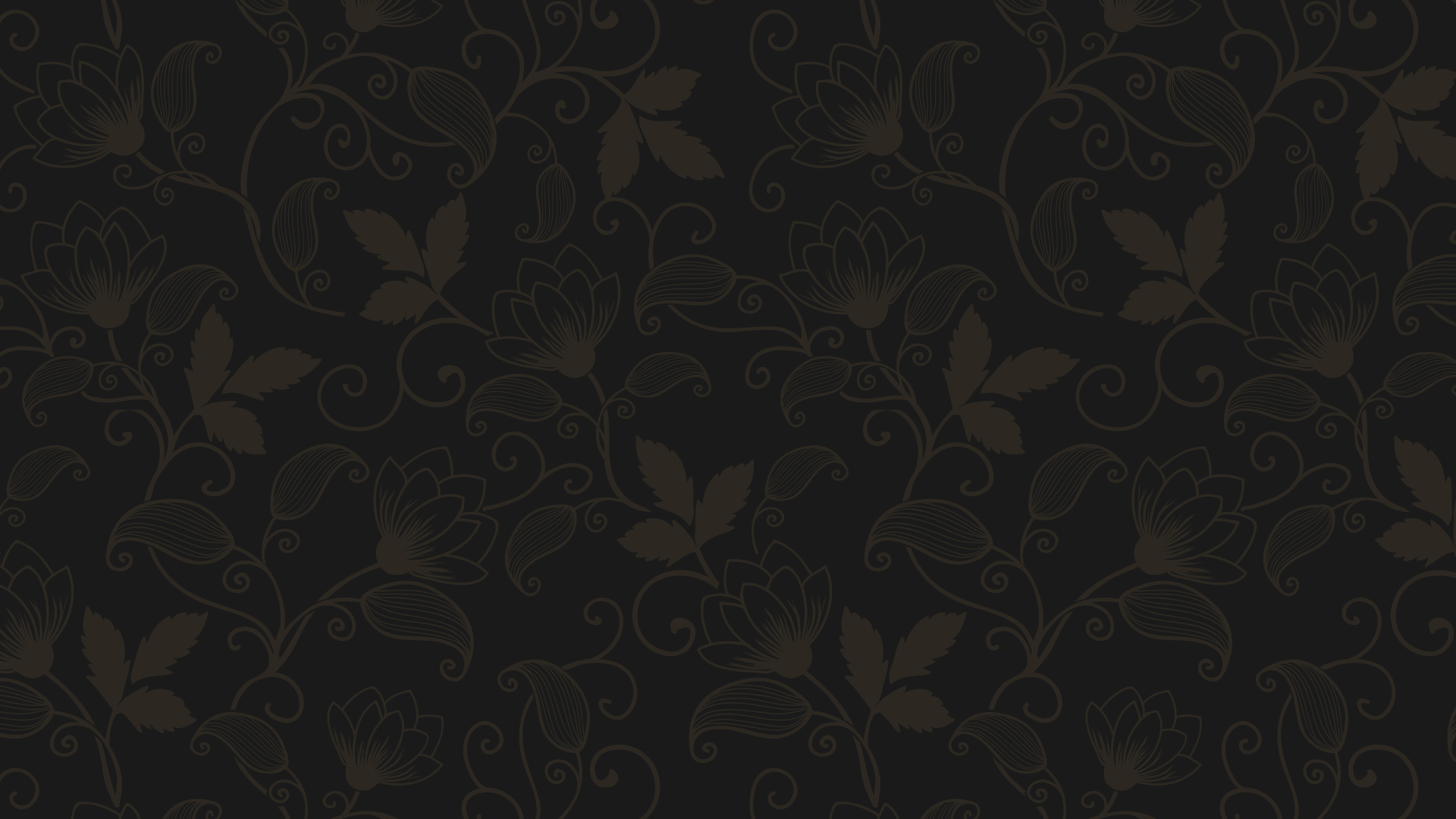 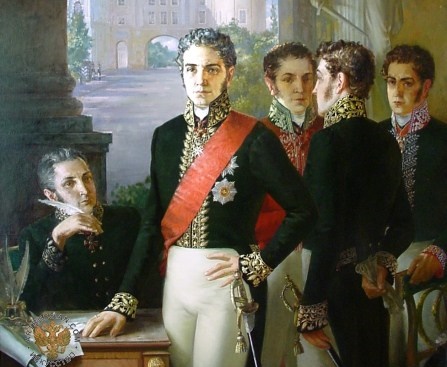 Негласный 
комитет
На заседаниях Негласного комитета обсуждались проекты либеральных преобразований.
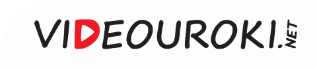 Правление Александра I
Восстановлено действие Жалованной грамоты дворянам и Жалованной грамоты городам
Негласный комитет повлиял на отмену многих законов, принятых Павлом I
Объявлена амнистия 
12 тысячам человек, 
пострадавшим при Павле I
Разрешено ввозить книги 
и товары из Западной Европы
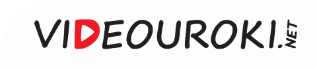 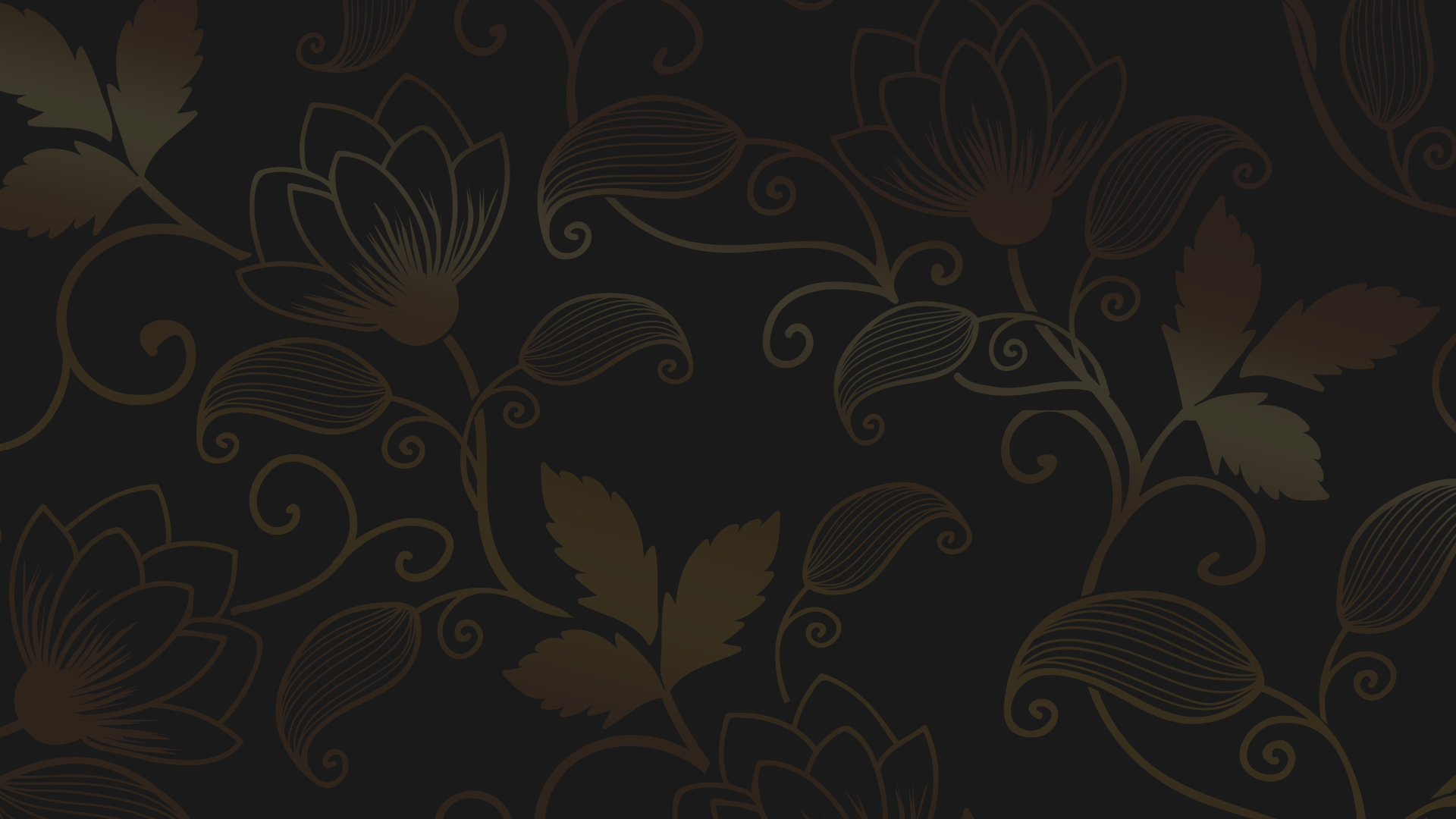 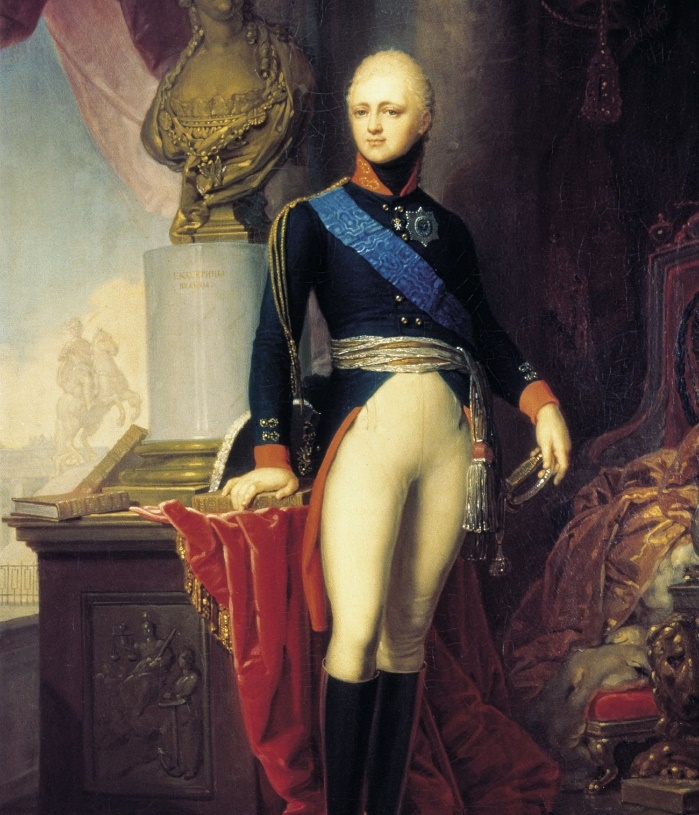 Заседания Негласного комитета проходили с июня 1801 года 
по май 1802 года. 

Основным результатом его деятельности могло стать ограничение самодержавия.
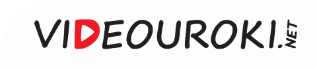 Реформы Александра I
1
2
3
Александр I хотел заняться реформами в сфере управления государством
Была проведена министерская реформа
В 1802 году упразднили систему коллегий
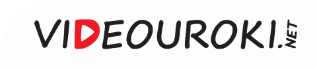 Министерская реформа
Военное
Юстиции
Морское
Финансов
Министерства
Иностранных дел
Народного просвещения
Коммерции
Внутренних дел
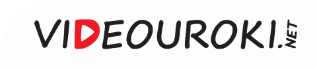 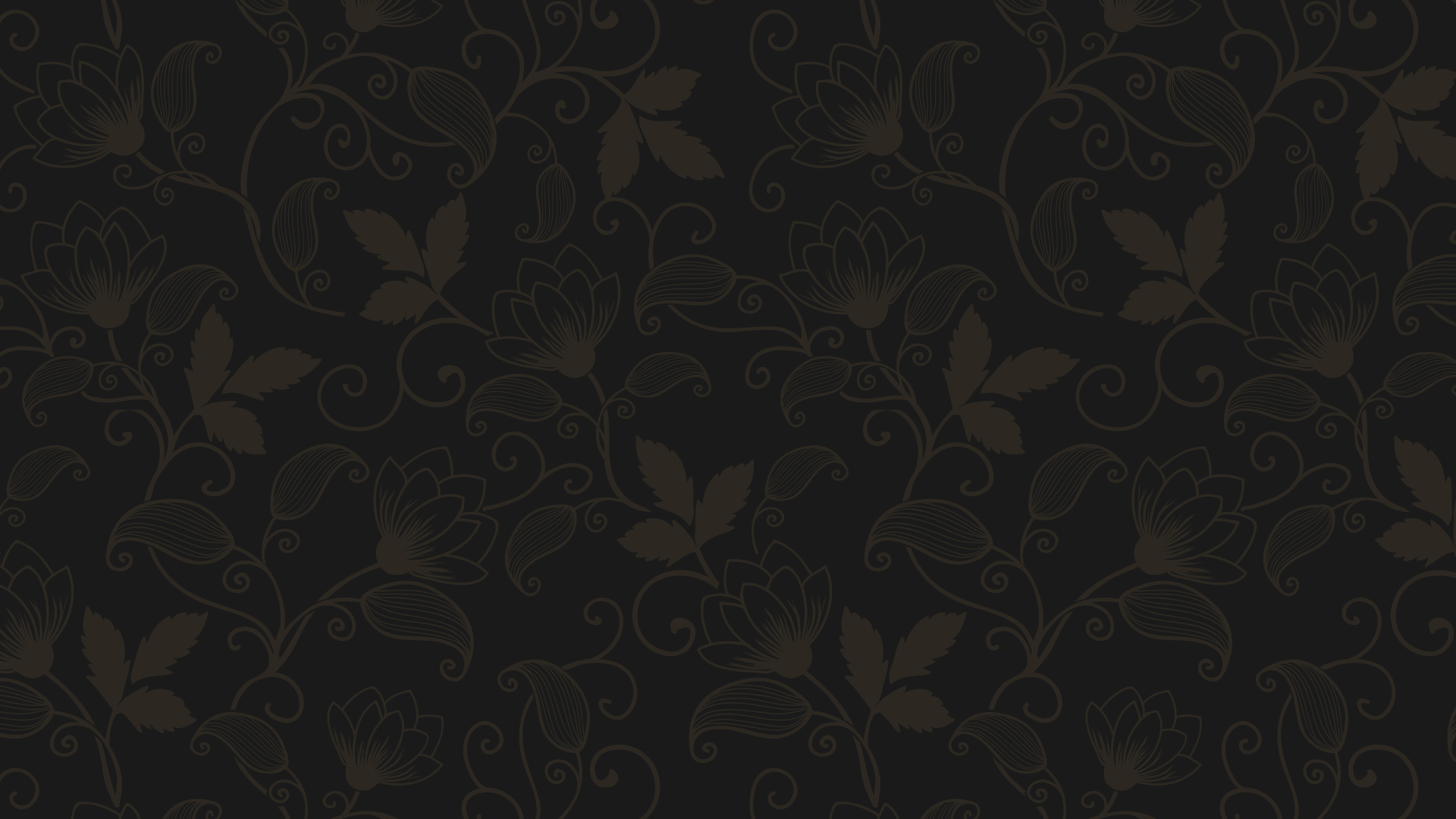 Министерства
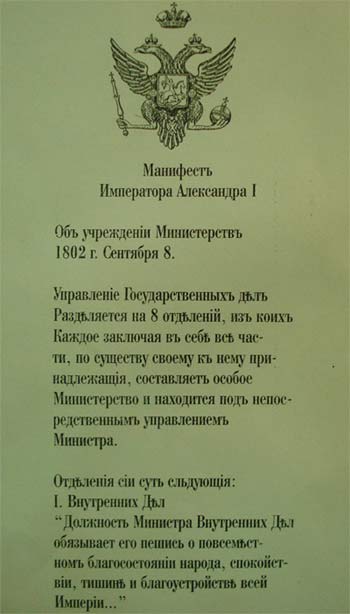 Для управления министерствами был учреждён Кабинет министров.
1
2
Основой работы министерств стал принцип единоличной власти.
Министерствам подчинялись местные органы власти.
3
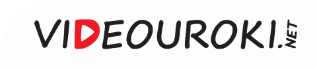 Централизация управления
1
2
3
Министр внутренних дел
Губернаторы
Уездные капитаны-исправники
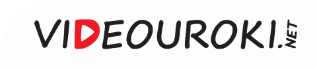 Министерства
В. Кочубей – министр внутренних дел
П. Строганов – заместитель министра внутренних дел
В состав правительства вошли представители Негласного комитета
Н. Новосильцев – заместитель министра юстиции
А. Чарторыйский – заместитель министра иностранных дел
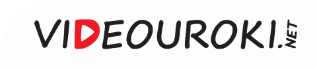 С 1802 года Сенат превратился 
в судебный орган, контролировавший местные власти.
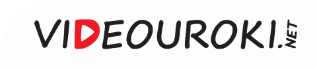 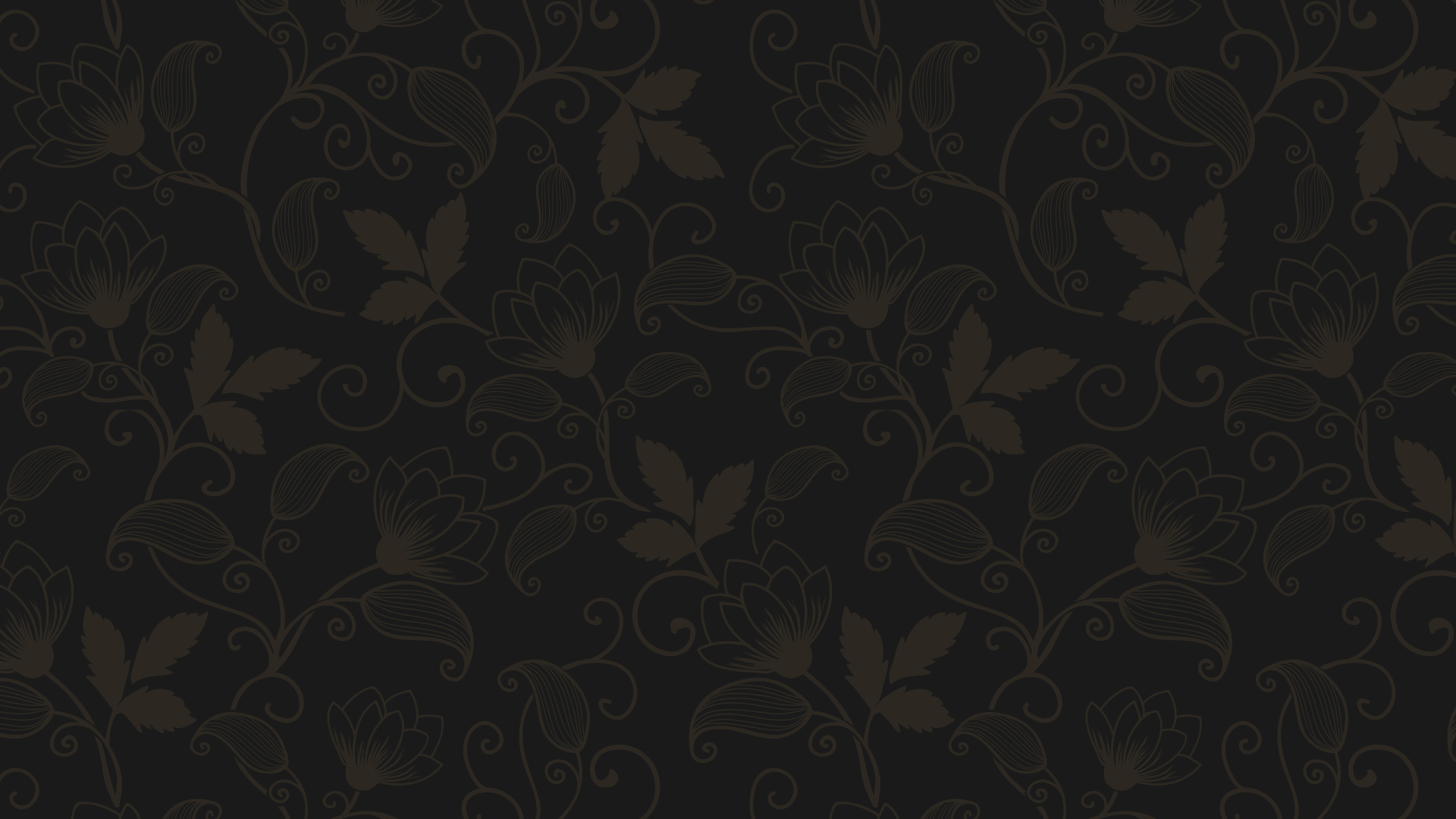 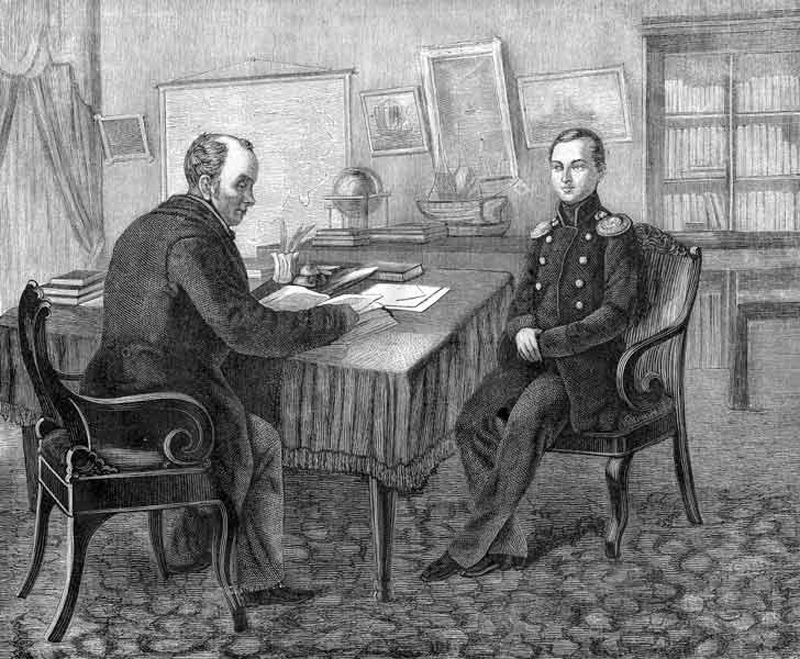 Система образования
Указы 1803–1804 годов заложили основы единой системы образования.
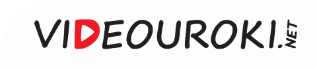 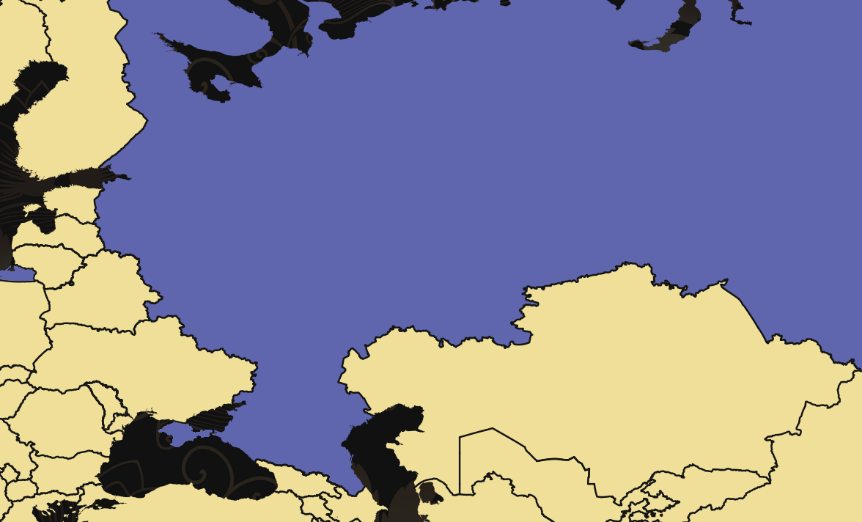 Университеты
Санкт-Петербург
Москва
Дерпт
Казань
Вильно
Харьков
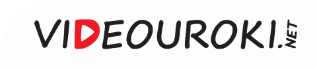 Университеты были всесословными, а образование можно было получить бесплатно.
Дерптский университет
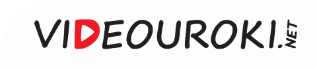 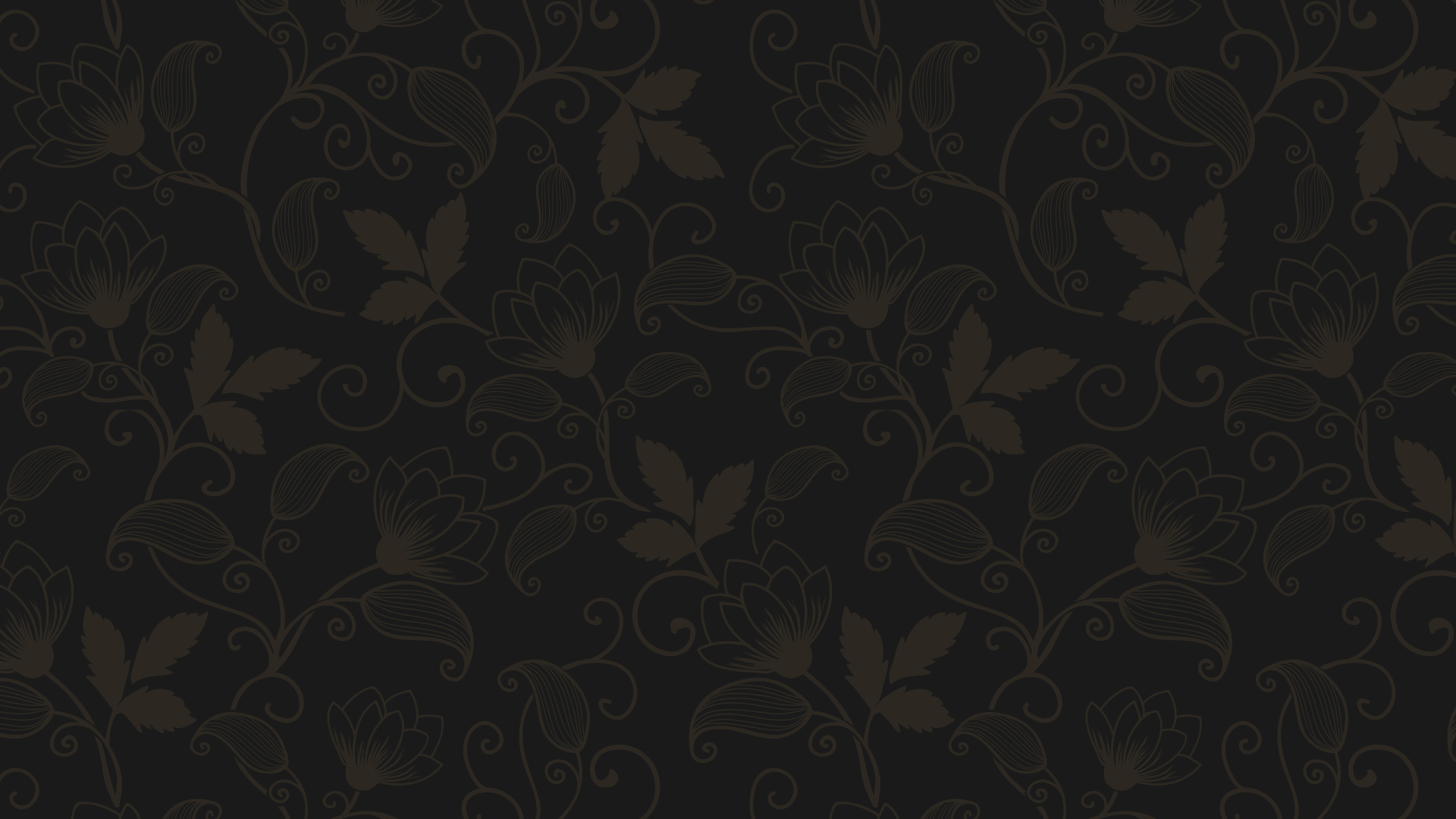 Университетский 
устав (1804 год)
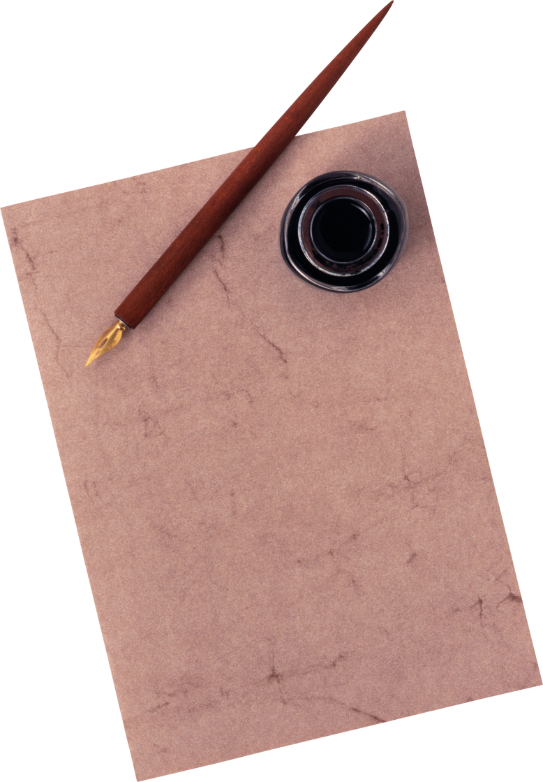 Устав предоставлял университетам широкую автономию.
1
Совет из профессоров выбирал ректора и деканов, ведал учебными и хозяйственными делами.
2
Университеты имели собственный суд.
3
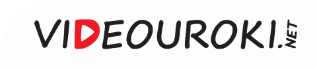 Реформа образования
Приходские училища посещали крестьянские дети
Началось создание единой сети 
учебных заведений 
для выходцев 
из разных сословий
В уездных училищах учились дети мелких торговцев, ремесленников 
и чиновников низших рангов
В губернских гимназиях учились дети дворян
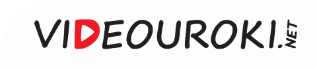 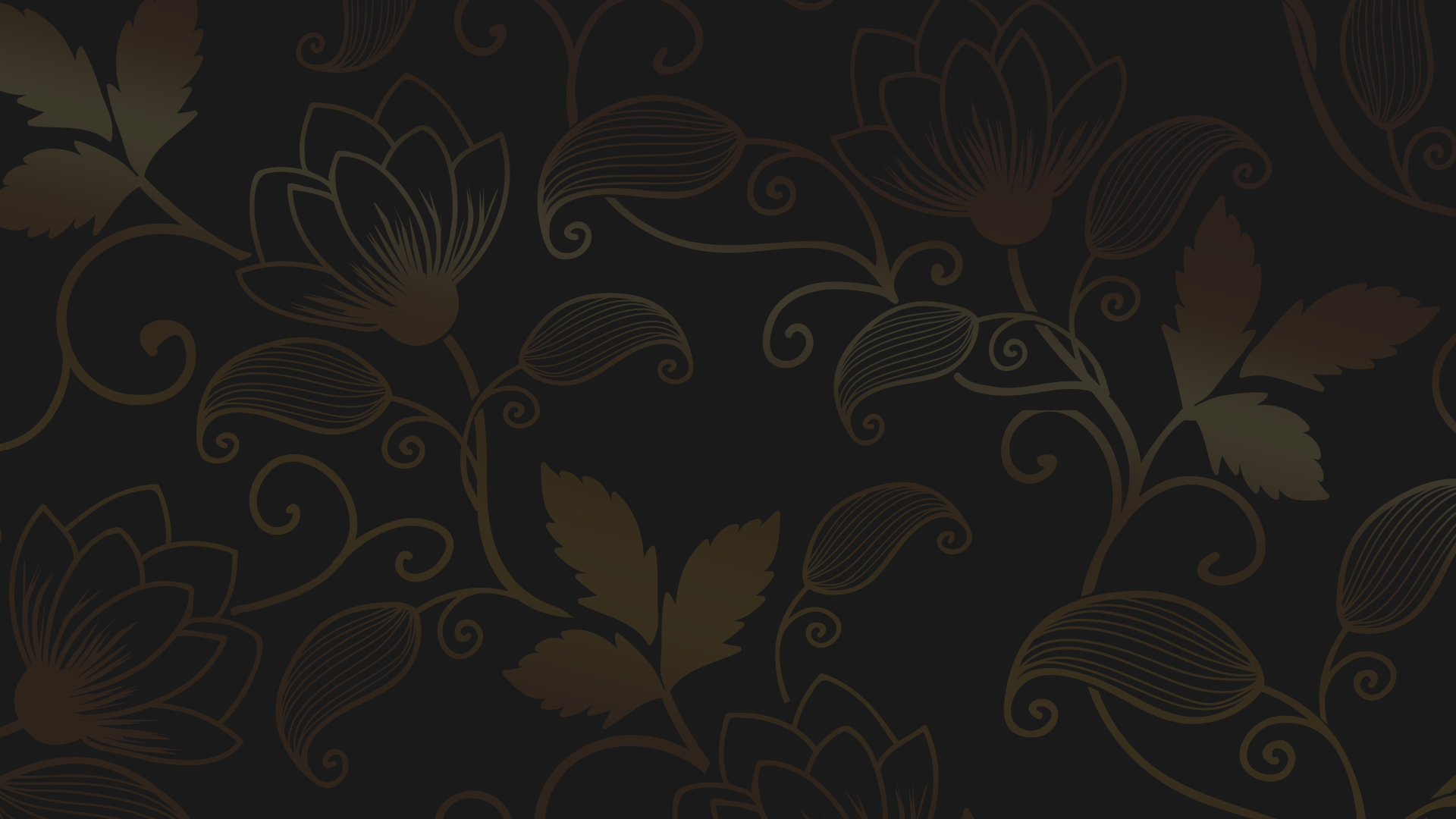 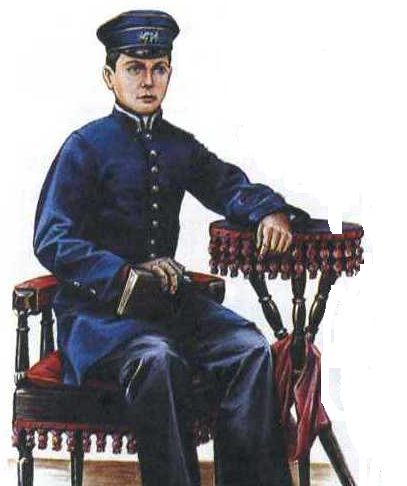 Несмотря на ярко выраженный сословный характер образования, иногда допускались исключения. 

Выдающихся учеников могли перевести из приходского в уездное училище, а затем и в гимназию.
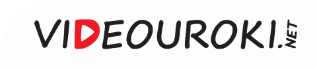 Крестьянский вопрос
1
2
3
Основой экономики России оставалось крепостное хозяйство
Появились указы, касавшиеся «крестьянского вопроса»
Но они не изменили положение крестьян
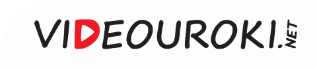 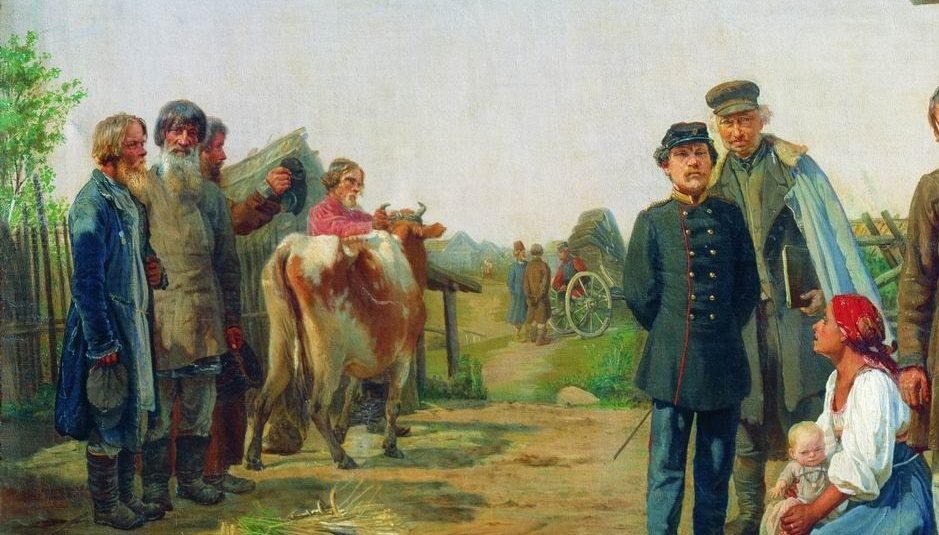 В 1801 году купцам, мещанам 
и государственным крестьянам разрешили покупать земли, на которых 
не проживали крепостные крестьяне.
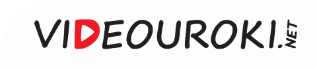 Крестьянский вопрос
Помещики могли освободить своих крестьян за выкуп 
с выдачей земельного участка
20 февраля 1803 года был издан указ 
«о вольных хебопашцах»
Крестьяне могли заплатить выкуп либо расплачиваться исполнением повинностей
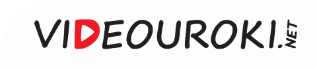 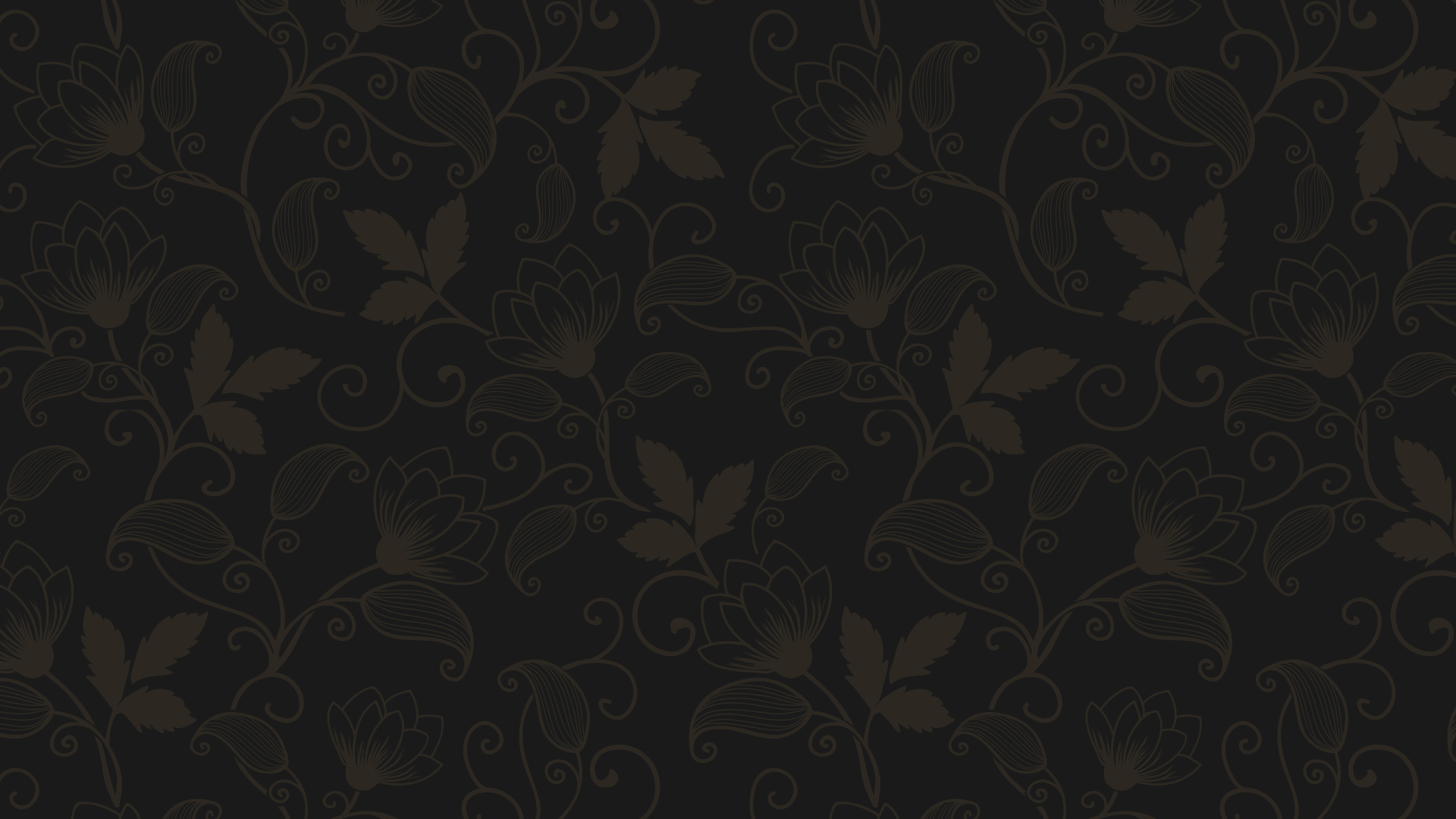 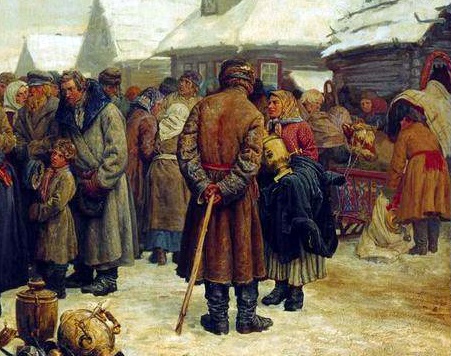 Указ «о вольных хлебопашцах»
Указ носил рекомендательный характер 
и на практике почти не был применён.
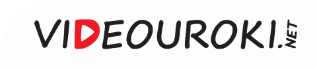 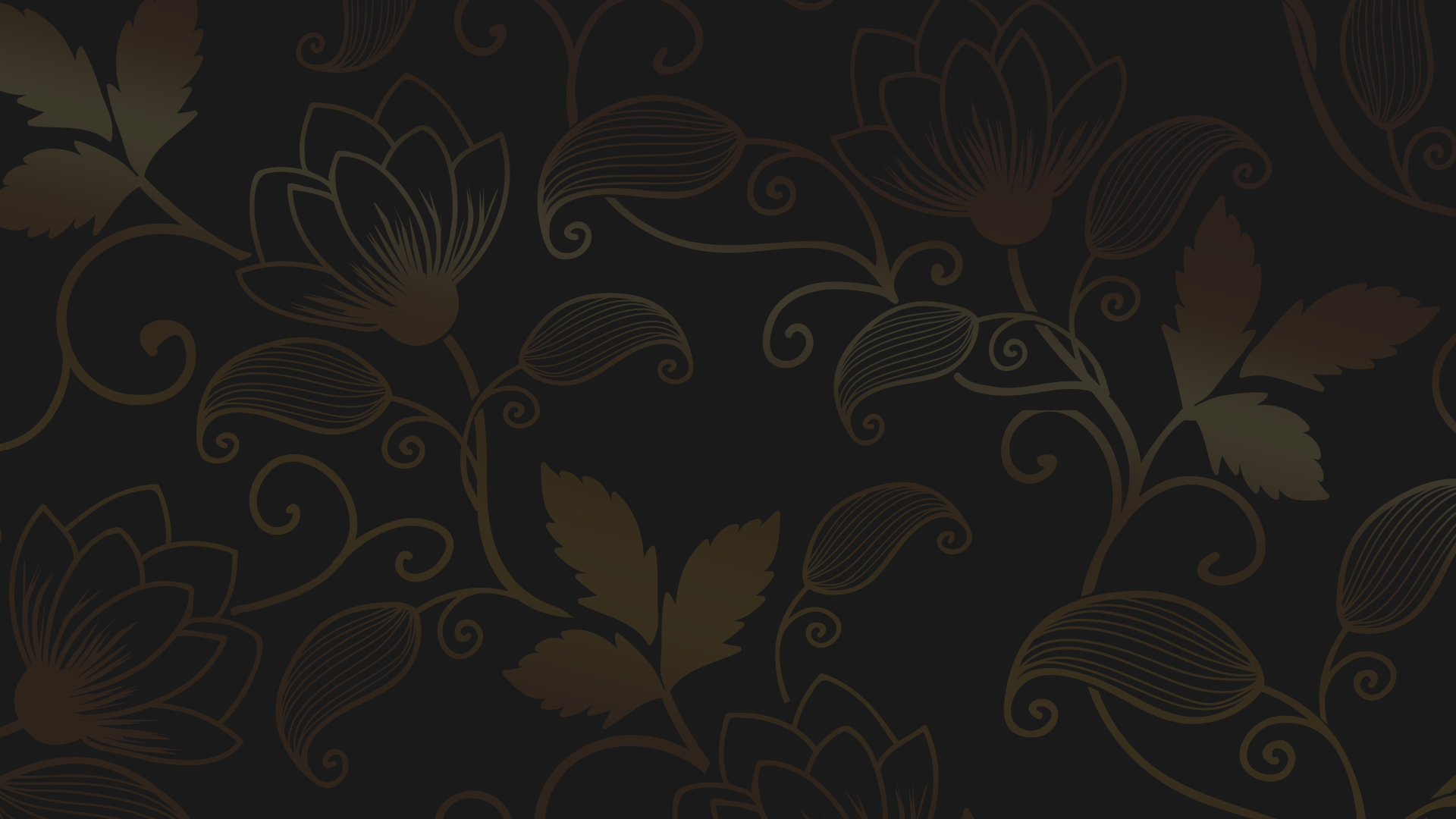 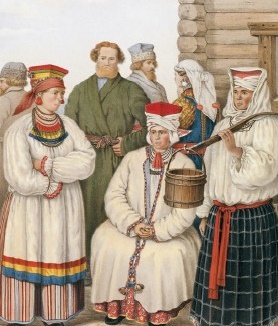 В 1804 году в Прибалтике законодательно определили размеры крестьянских повинностей и податей. 

За крестьянами было признано право на наследственное владение земельными участками, которые 
они обрабатывали.
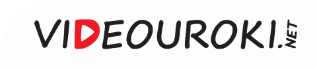 Продолжение реформ
1
2
3
В 1803 году прекратил работу Негласный комитет
Александр I был полон стремления к дальнейшим преобразованиям
Попытки дальнейших реформ связаны с именем М. М. Сперанского
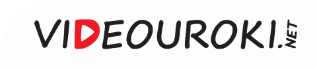 Михаил Михайлович Сперанский
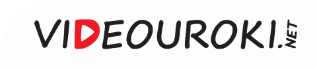 Михаил Михайлович Сперанский
В 1809 году был готов 
«План государственного преобразования».
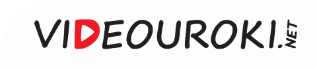 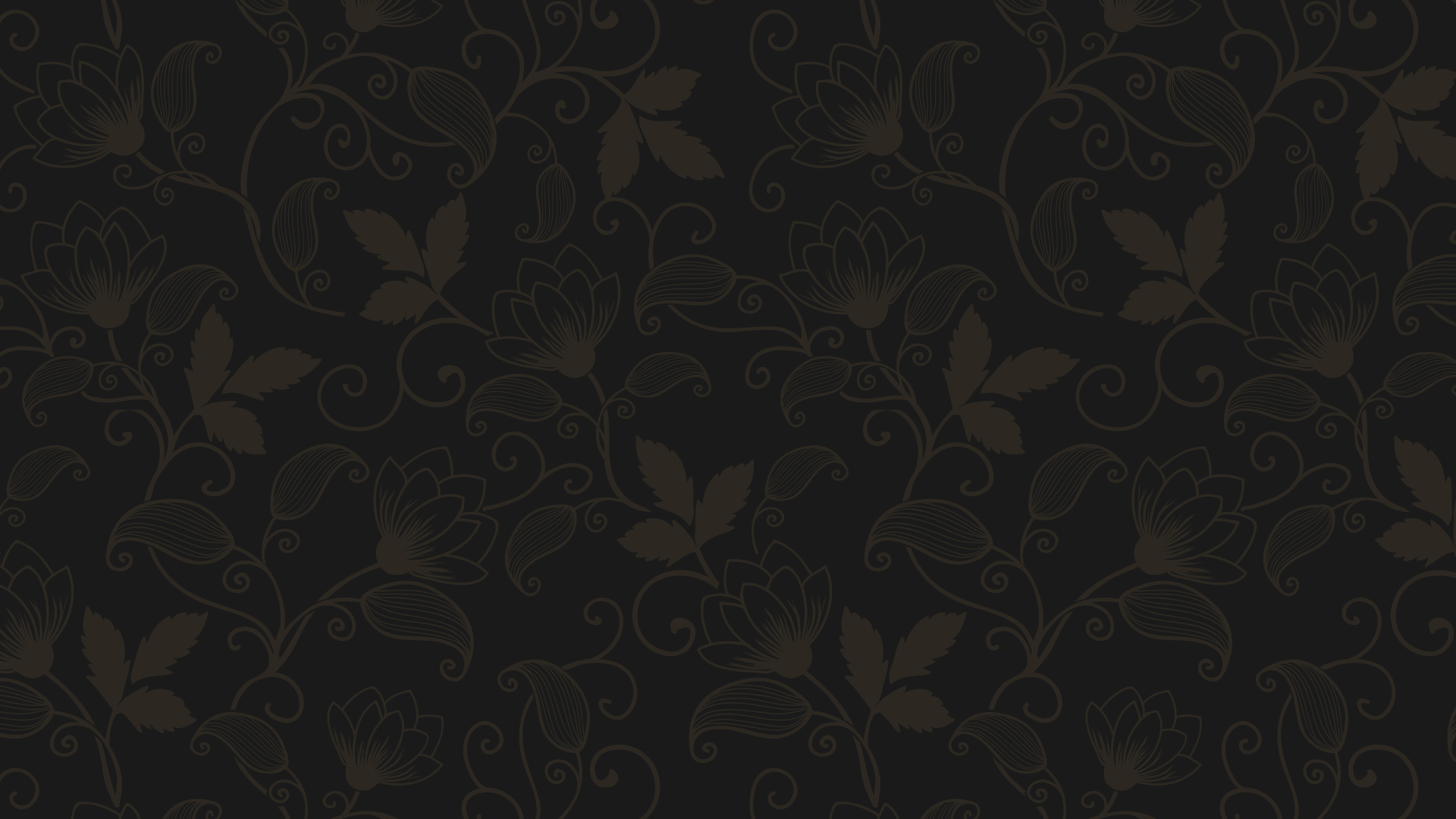 План государственного преобразования
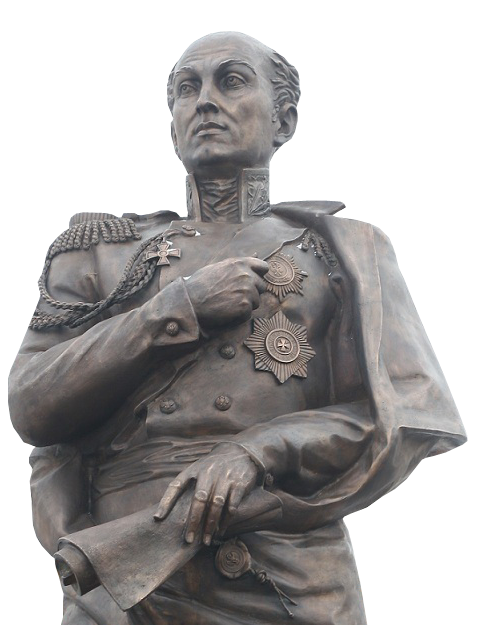 Создание волостных, уездных и губернских дум.
1
Высшим органом должна была стать Государственная дума.
2
Управление государством предполагалось осуществлять на основе разделения властей.
3
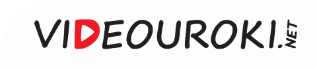 Принцип разделения властей
Государственная дума
Законодательная власть
Министерства
Исполнительная власть
Судебная власть
Сенат
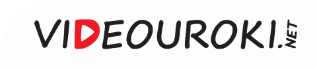 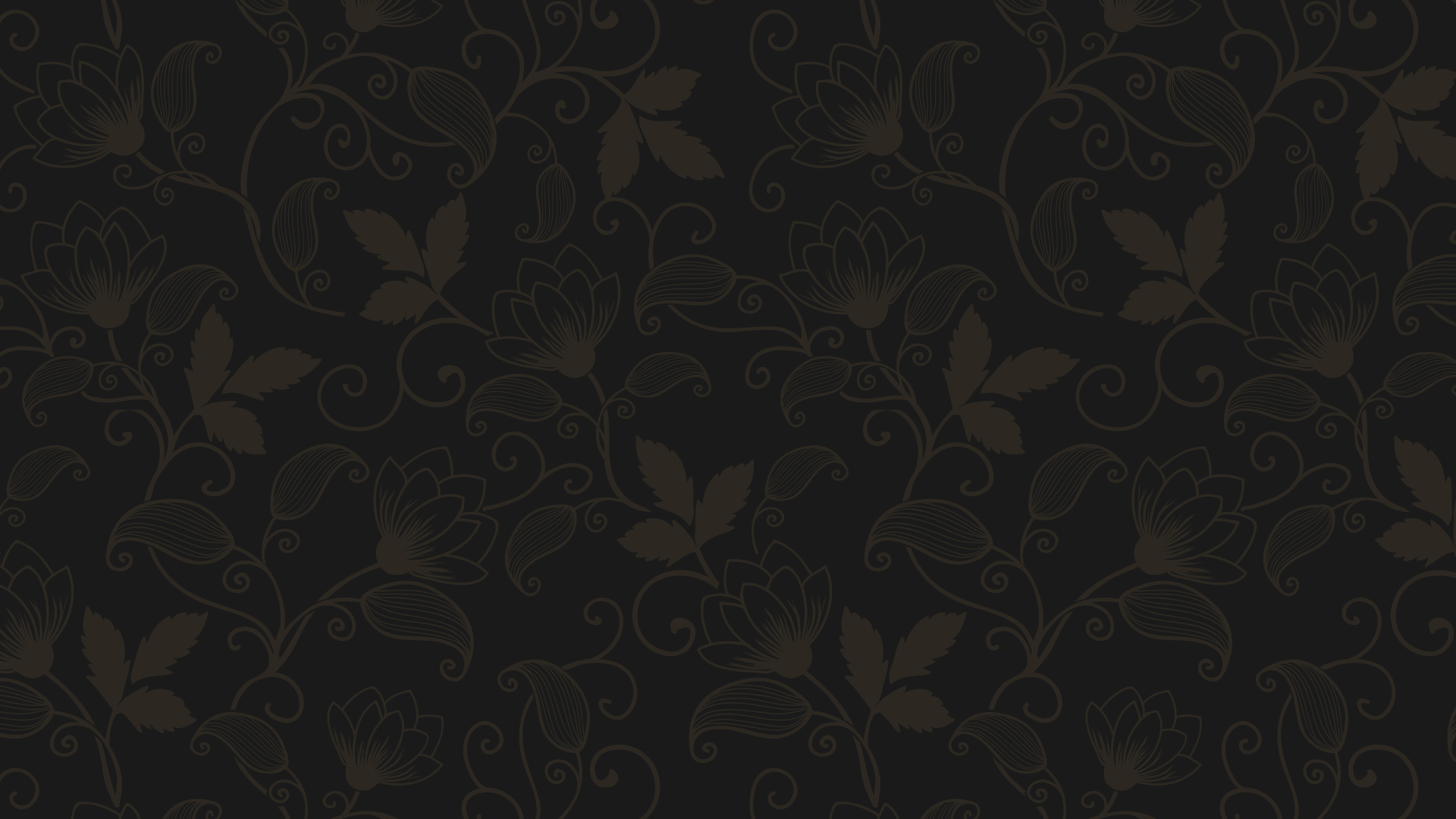 «План государственного преобразования»
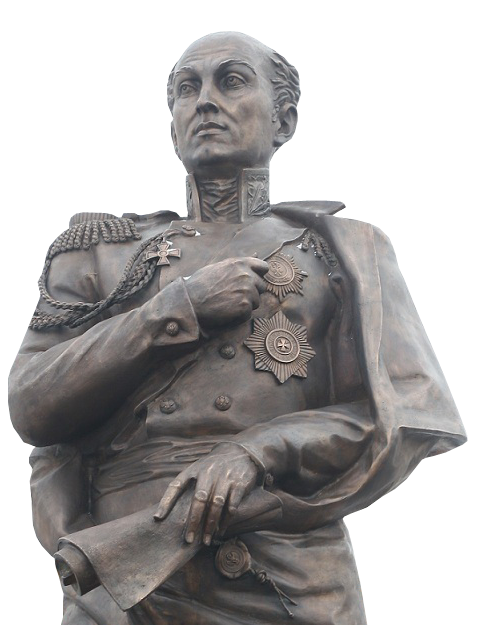 Создание волостных, уездных и губернских дум.
1
Высшим органом должна была стать Государственная дума.
2
Управление государством предполагалось осуществлять на основе разделения властей.
3
4
Создание Государственного совета.
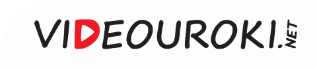 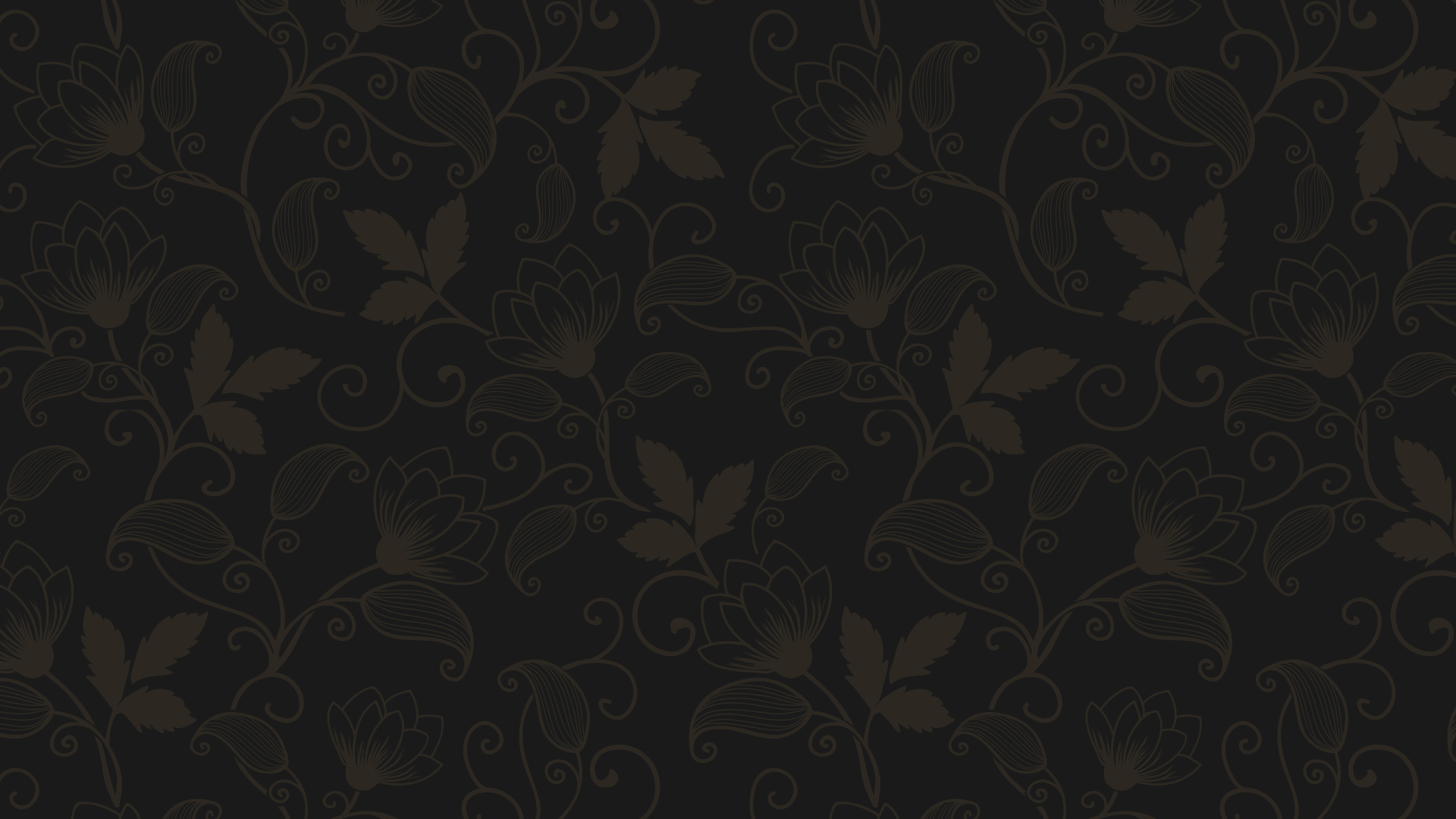 «План государственного преобразования»
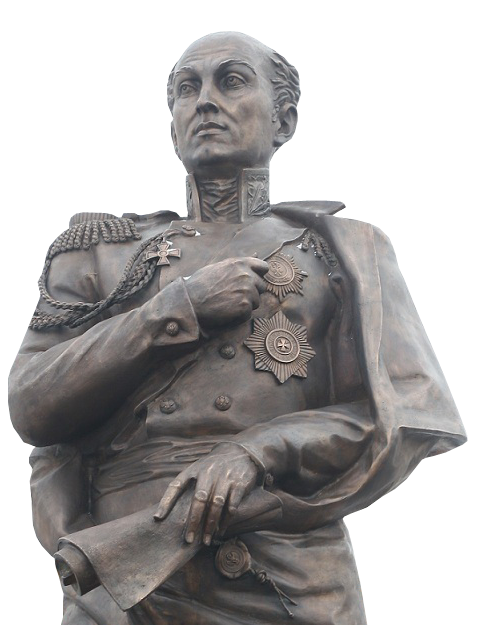 Установление трёх основных сословий: дворянства, «среднего состояния», «народа рабочего».
5
Предоставление политических прав только свободным сословиям.
6
Предоставление избирательных прав собственникам движимого и недвижимого имущества.
7
8
Проведение четырёхступенчатых выборов в Государственную думу.
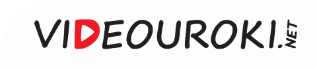 План Сперанского
Итогом преобразований Сперанский видел ограничение самодержавия
Осуществлять его 
проект нужно было постепенно
1 января 1810 года учредили 
Государственный совет
Государственный совет стал законосовещательным органом при императоре
Была установлена чёткая процедура подготовки 
и принятия законов
Все законопроекты проходили обсуждение 
в Государственном совете
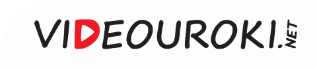 Проекты Сперанского
Правительствующий сенат
В 1811 году Сперанский представил проект «Уложения Правительствующего сената»
Судебный сенат
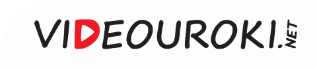 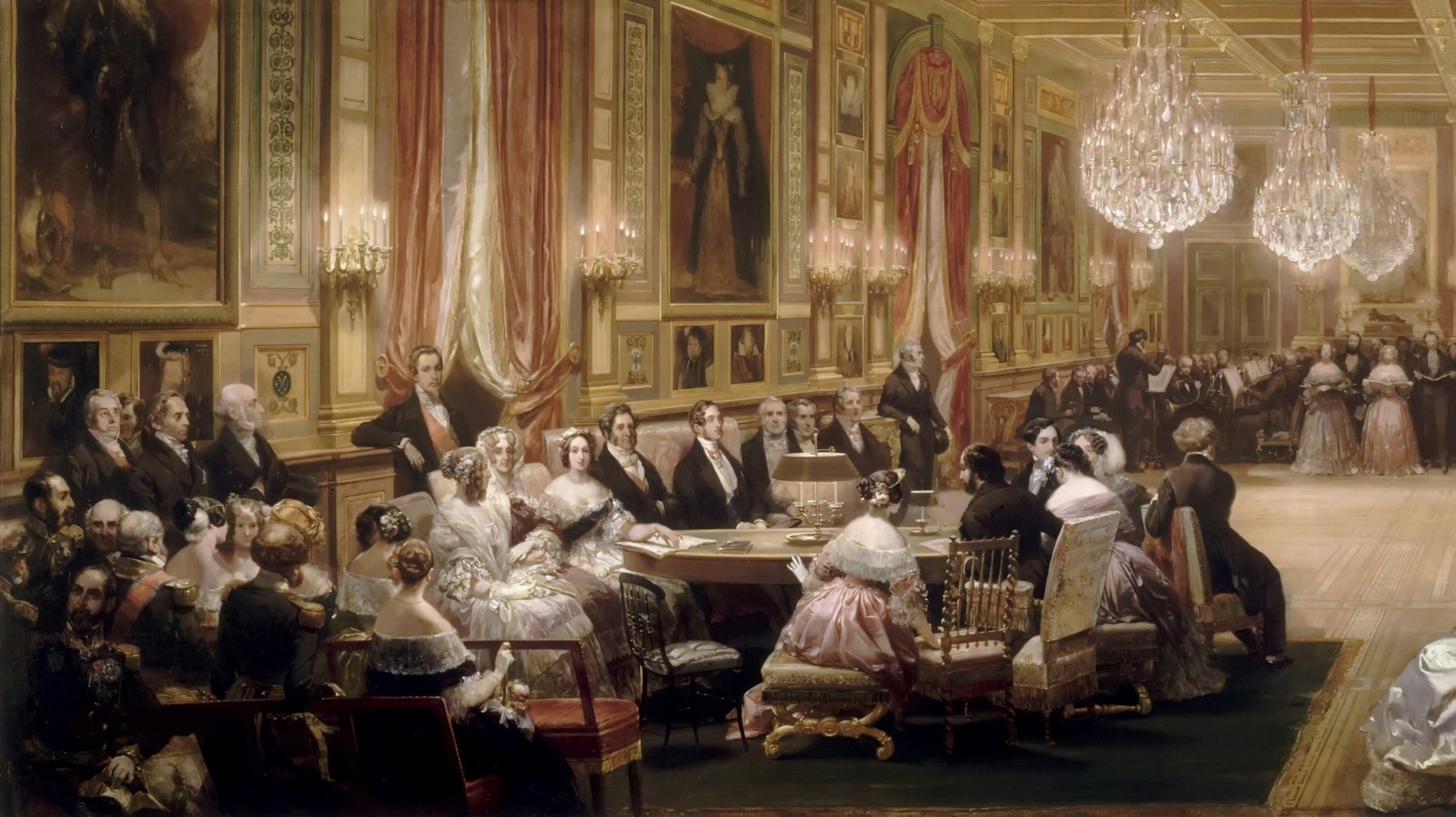 Придворные 
и сановники восприняли «План государственного преобразования» крайне негативно.
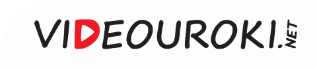 Николай Михайлович Карамзин
Общую точку зрения выразил Николай Карамзин в «Записке о древней и новой России».
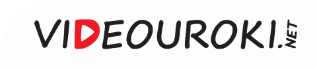 Критика Сперанского
Основой империи является самодержавная власть
При сильной власти государя народ благоденствует
«Записка о древней 
и новой России»
Любые попытки реформ в сфере власти приведут к катастрофе
Александр I должен сохранять традиции, заведённые ещё 
при Екатерине II
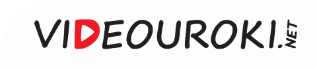 Критика Сперанского
1
2
3
Александр I прекрасно понимал, что критика Сперанского в большей степени относится к нему самому
Император помнил 
о судьбе отца, погибшего 
в результате дворянского заговора
Сперанский был отправлен в отставку, а его проекты так и остались 
нереализованными
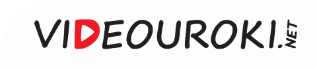 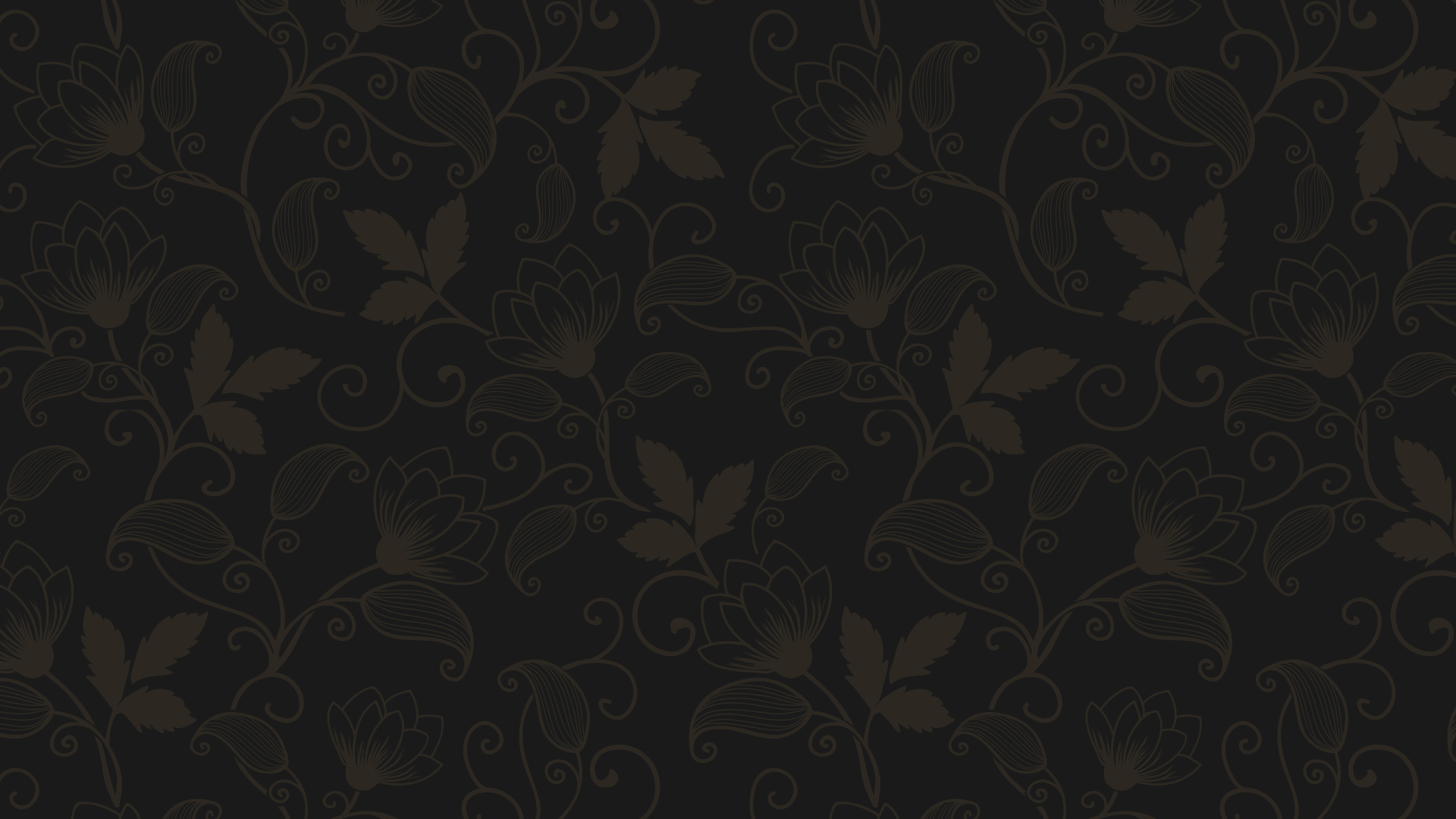 Александр I. Начало правления. 
Реформы М. М. Сперанского
В марте 1801 года российский престол занял Александр I.
1
Ближайшие сподвижники Александра I вошли в состав Негласного комитета.
2
В 1802 году была проведена министерская реформа.
3
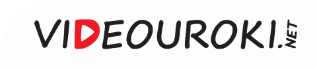 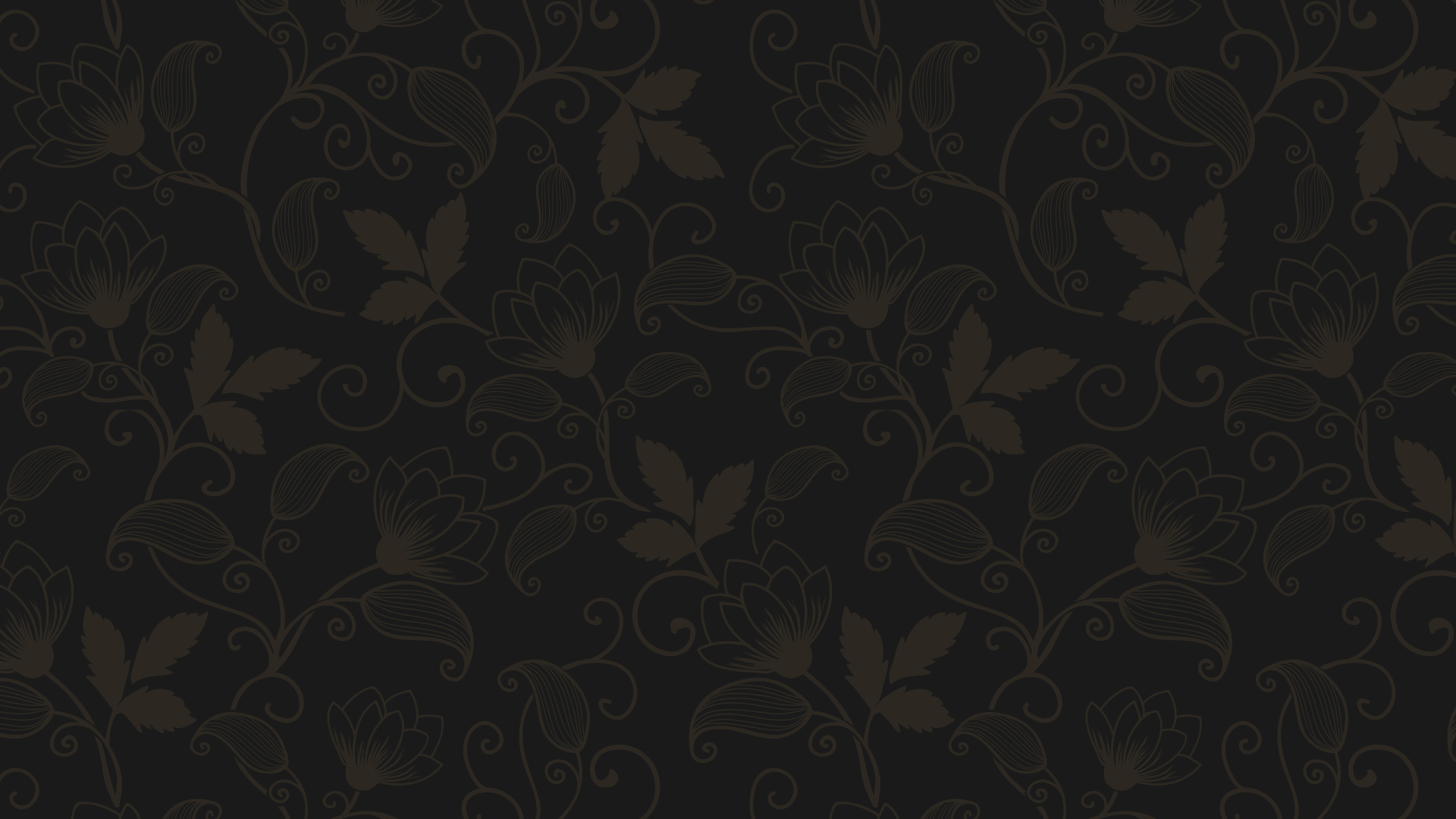 Александр I. Начало правления. 
Реформы М. М. Сперанского
Указы 1803–1804 годов заложили основы единой системы образования.
4
20 февраля 1803 года был издан указ 
«о вольных хебопашцах».
5
«План государственного преобразования» Сперанского не был реализован в полной мере.
6
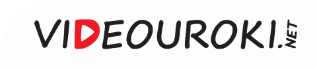